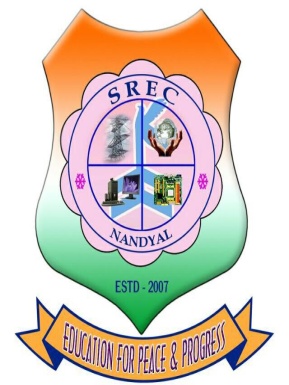 DIGITAL COMMUNICATIONUnit-II: Base band pulse transmission
Dr.Y. Mallikarjuna Rao M.Tech, Ph.D
Assistant Professor & HOD
     Electronics & Communication Engineering
     Santhiram Engineering College, Nandyal, A.P
Email: hod.ece@srecnandyal.edu.in
UNIT-II: SYLLABUS
Matched filter
Inter  Symbol Interference
Nyquist’s criterion
Raised cosine filter 
Correlative coding 
Partial response signalling 
Baseband M-ary PAM transmission 
Eye diagrams
Matched filter
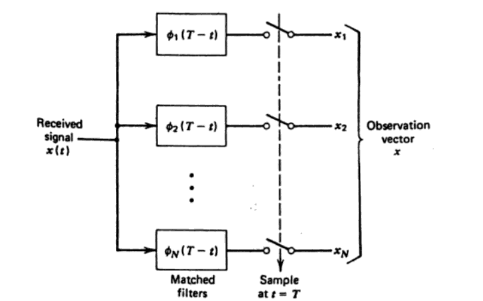 Figure: detector part of matched filter
Maximization of output SNR
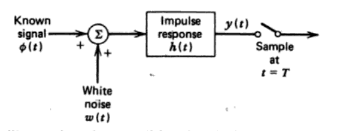 Figure: Illustrating the condition for derivative of the matched filter
Rayleigh energy theorem
Properities of matched filterproperty1: The spectrum of the output signal of a matched filter with the matched signal as input is except for time delay factor proportional to the energy spectal density of the input signal.
Property 2:
The output signal of a matched filter is proportional to a shifted version of the autocorrelation of the input signal to which the filter is matched
Property 3
The output signal to noise ratio  of a matched filterdepends only on the ratio of the signal energy to the PSD of the white noise at the filter input
Property 4
The matched filter operation ca be seperated into two matching comditions.
Spectral matching that produces the desired output peak at time T
Spectral amplitude matching that gives this peak value iyts optimum signal to density ratio
Matched filter for rectangular pulses
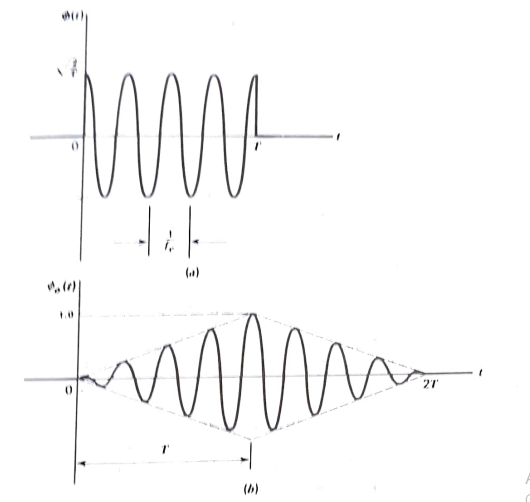 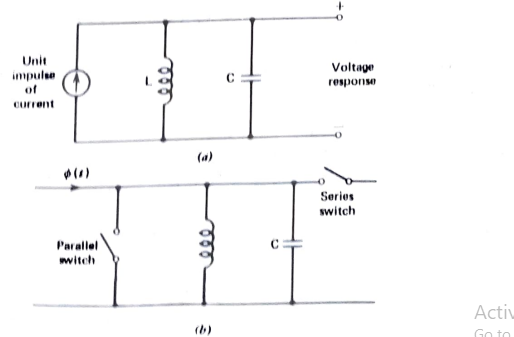 Figure a) RF pulse Input   b) Matched filter output
Figure: a) parallel tuned LC circuit   b) Integrate and dump circuit
Error rate due to channel noise
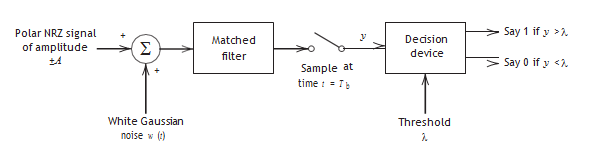 Figure: receiver for baseband transmission for binary encoded datastream using polar NRZ signalling
Error rate due to channel noise
Error rate due to channel noise
Error rate due to channel noise
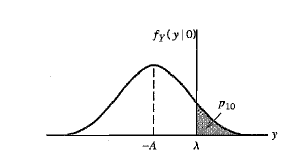 Error rate due to channel noise
Error rate due to channel noise
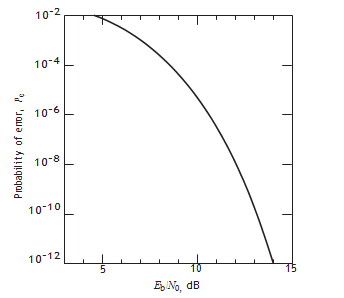 Figure: probability of error in the signalling scheme
Error rate due to channel noise
Error rate due to channel noise
Error rate due to channel noise
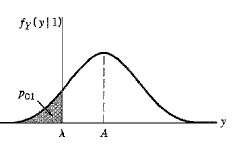 Error rate due to channel noise
Error rate due to channel noise
Intersymbol Interference(ISI)
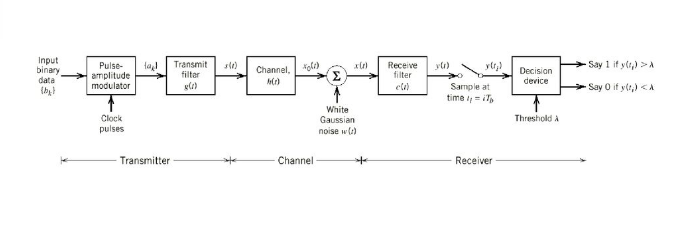 Intersymbol Interference
Intersymbol interference (ISI) occurs when a pulse spreads out in such a way that it interferes with adjacent pulses at the sample instant.

Example: assume polar NRZ line code. The channel outputs are shown as spreaded (width Tb becomes 2Tb) pulses shown (Spreading due to bandlimited channel characteristics).
Channel Input
Pulse width Tb
Channel Output
Pulse width Tb
Data 1
Data 0
Intersymbol Interference
If the rectangular multilevel pulses are filtered improperly as they pass through a communications system, they will spread in time, and the pulse for each symbol may be smeared into adjacent time slots and cause Intersymbol Interference.
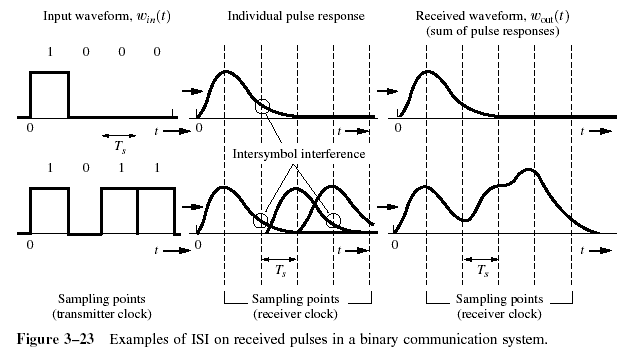 Inter Symbol Interference(ISI)
Ideal Nyquist channel
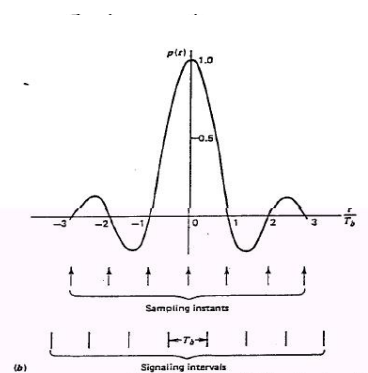 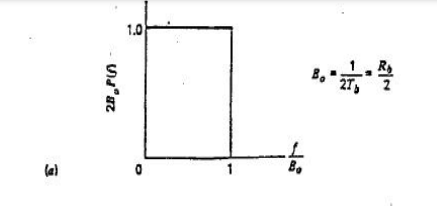 Figure: a) Ideal impulse response         b) Ideal basic pulse shape
Nyquist criterion for ditortionless baseband binary transmission
Raised Cosine Spectrum
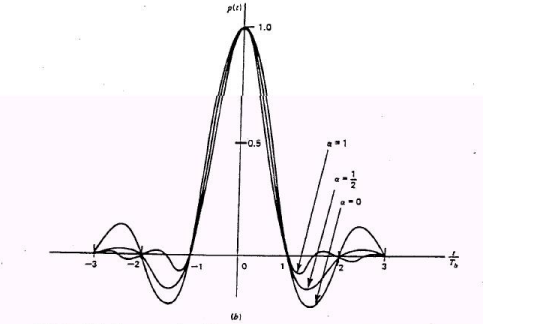 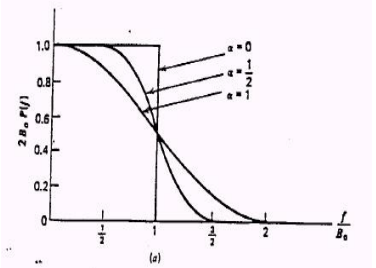 Figure: Response for different rolloff factors  a) frequency response    b) time respose
Correlative codingDuo binary signalling
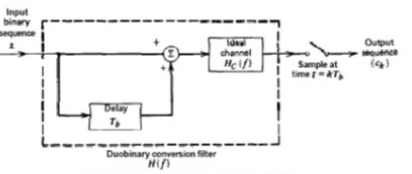 figure: Duo binary signalling scheme
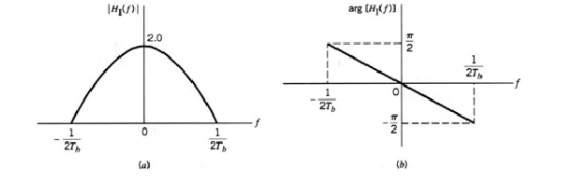 Figure: a) amplitude response       b) frequency response
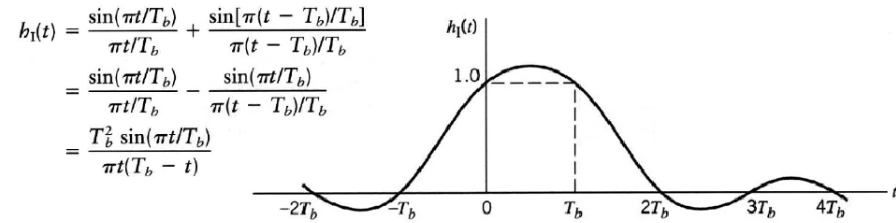 Figure: impulse response
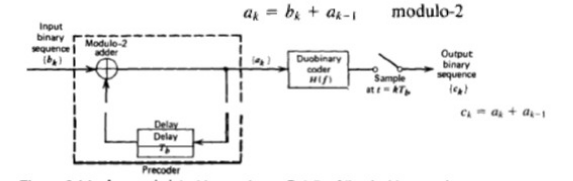 Figure: A precoded duobinary scheme
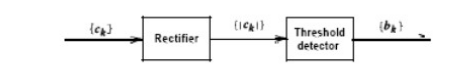 Figure: detector for recovering original signal binary sequence from the  precoder duobinary coder output
Modified Duo binary signalling
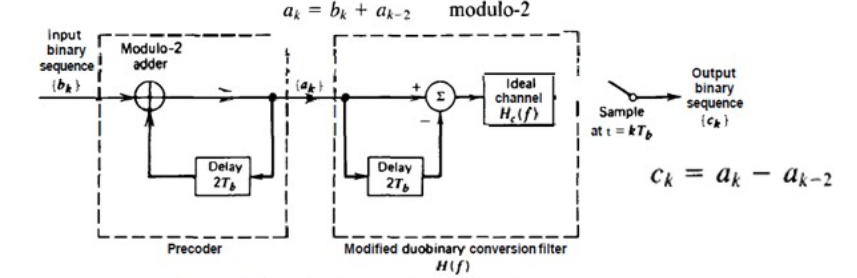 Figure: Modified Duo binary signalling scheme
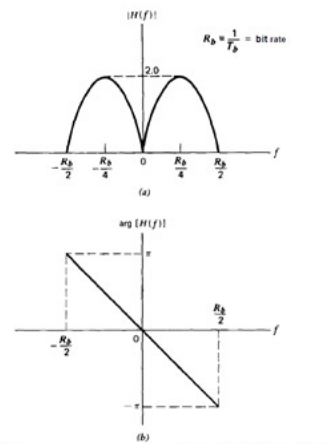 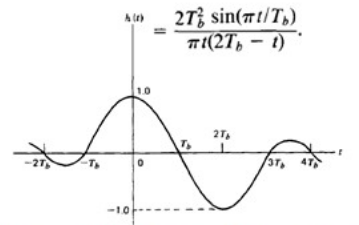 Figure: impulse response
Figure: a) amplitude response   b) phase response
Partial response signalling
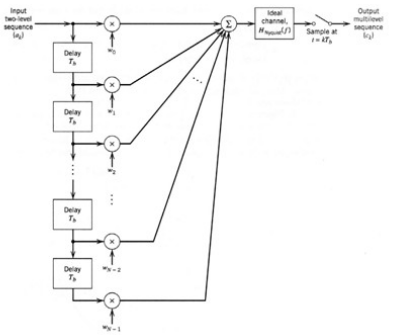 Figure: Generalized correlative coding scheme
Correlative sample ck is obtained from N successive input sample values bk
In duobinary case
In modified duobinary case
Baseband M-ary PAM transmission
In baseband binary PAM systems,   the output of pulse generation consists of binary pulses i.e pulses with one of the two possible amplitude levels.
In baseband M-ary PAM systems,   the output of pulse generation takes on one of the M possible amplitude levels.
Figure: Baseband
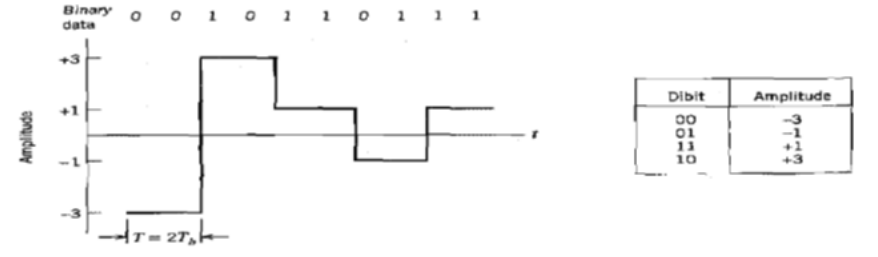 Eye Diagram
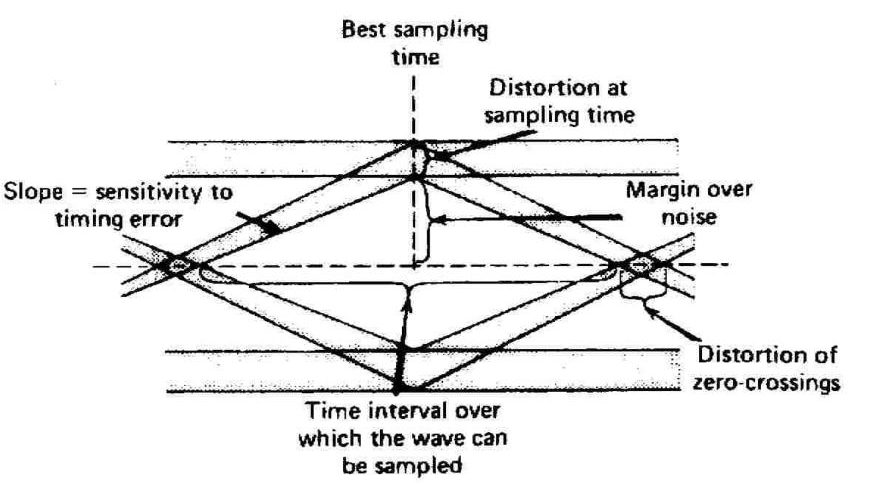 Figure: Inerpretation of eye pattern
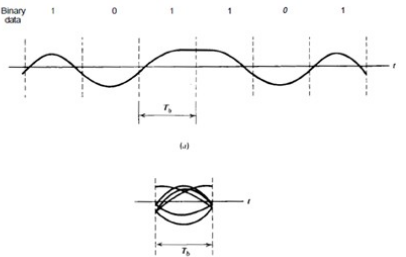 Figure: a) distorted wave        b) eye pattern